Різноманітність вірусів
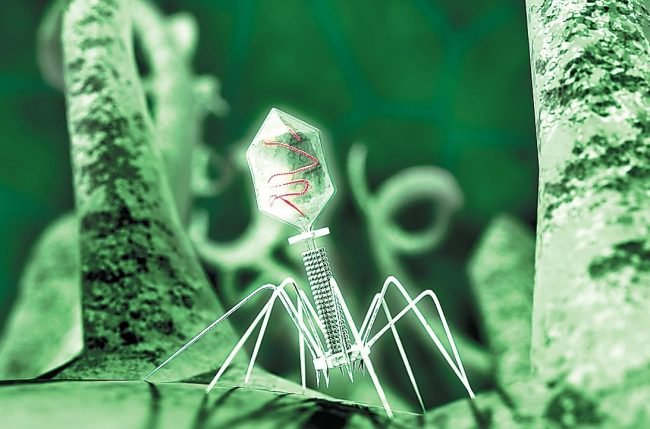 БАКТЕРІОФАГИ – ВІРУСИ-ПАРАЗИТИ БАКТЕРІЙ
Використовують для контролю над поширенням інфекції та як фаготерапія
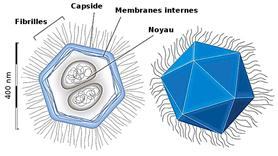 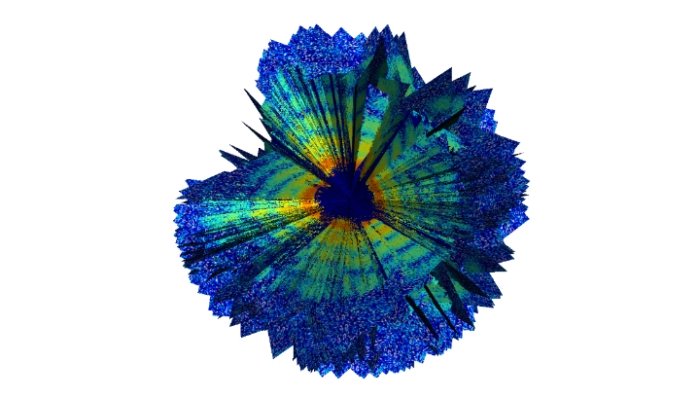 МІМІВІРУС – ВІРУС ГІГАНТ
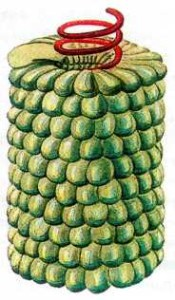 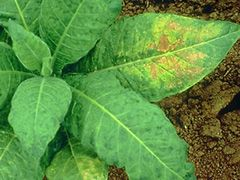 ВІРУС ТЮТЮНОВОЇ МОЗАЇКИ

Перший відомий науці вірус, 
вражає рослини родини Пасльонові.
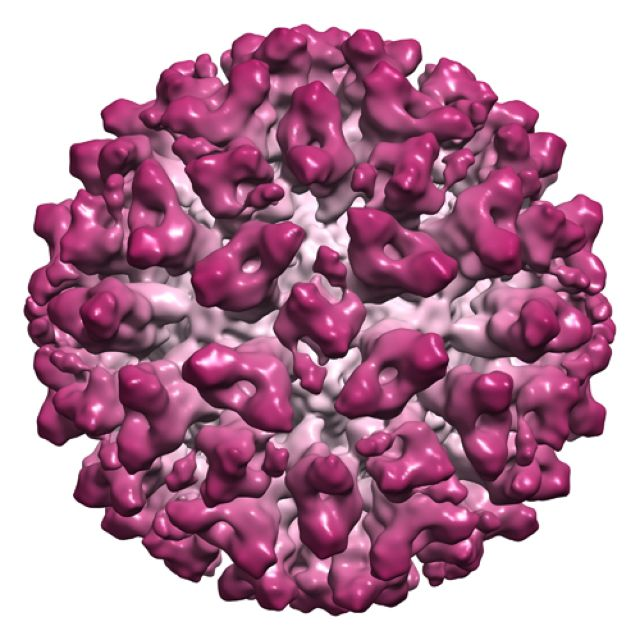 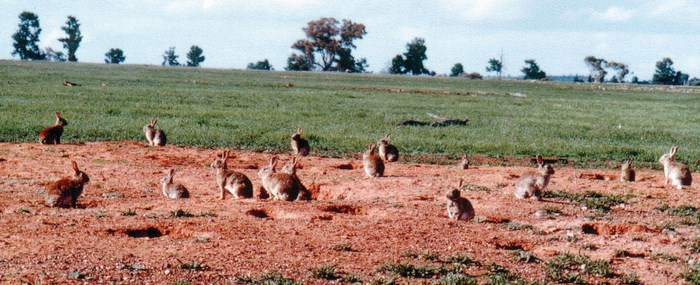 Кальцивірус – зброя масового ураження шкідників.

Спричиняє утворення тромбів та крововиливи 
у внутрішні органи тварин.
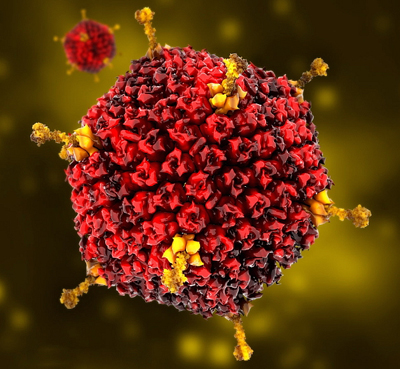 АДЕНОВІРУСИ

Спричиняє респіраторні 
захворювання
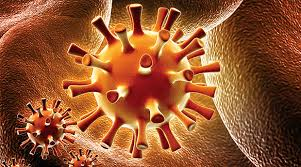 ГЕРПЕСВІРУСИ
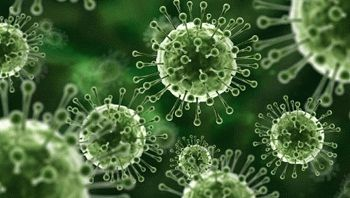 Вірус грипу

Найбільш смертоносний вірус на світі
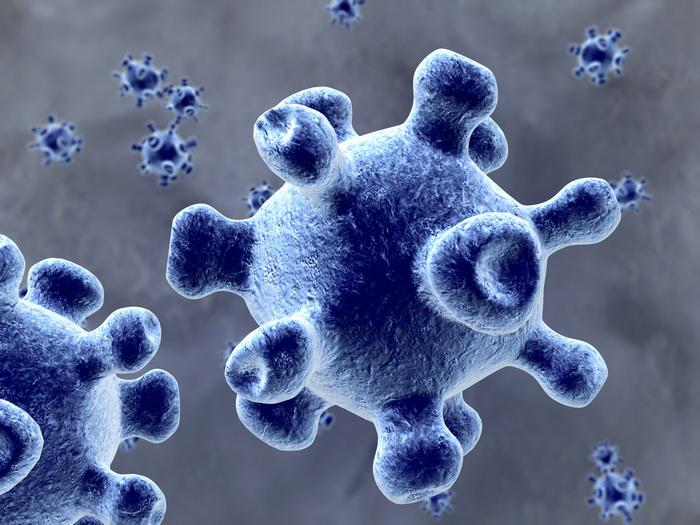 РИНОВІРУС – НАЙПОШИРЕНІША ПРИЧИНА НЕЖИТТЮ
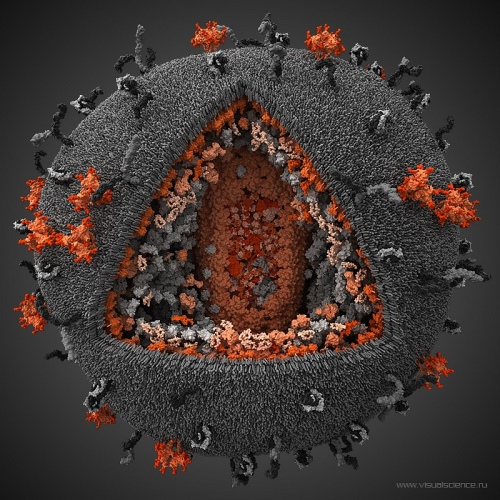 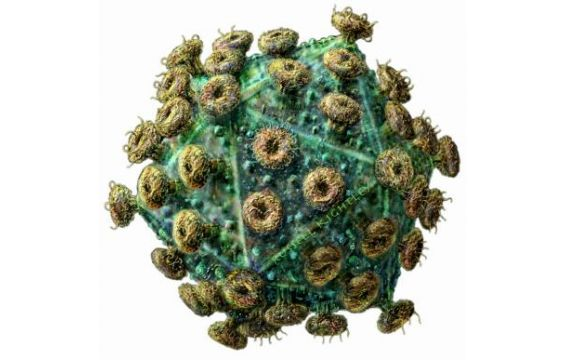 ВІРУС ІМУНОДЕФІЦИТУ ЛЮДИНИ